Final Project
TESOL II – Lesson application
Designing and running lessons
Groups of 2 -3

Based on a real 45-50-minute lesson that you would teach in your context. 

The lesson should be as practical as possible.
I encourage you to try new things. 
Try to adapt things that you have learned in the program to fit your context. 
Don’t do anything in this lesson that you wouldn’t do in your real classroom. 

One person should be responsible for approximately 15 mins of the lesson.
I suggest either InSIPP flow or Pre-During-Post
Lessons should include: Vocabulary teaching, Reading input and check-up, Productive activity
Can be based on a textbook of your choice or developed on your own
Teaching groups
Find others that share a similar context with yourself or are interested in a similar target learner group.
Lesson Schedule
Evaluation
Group contribution form
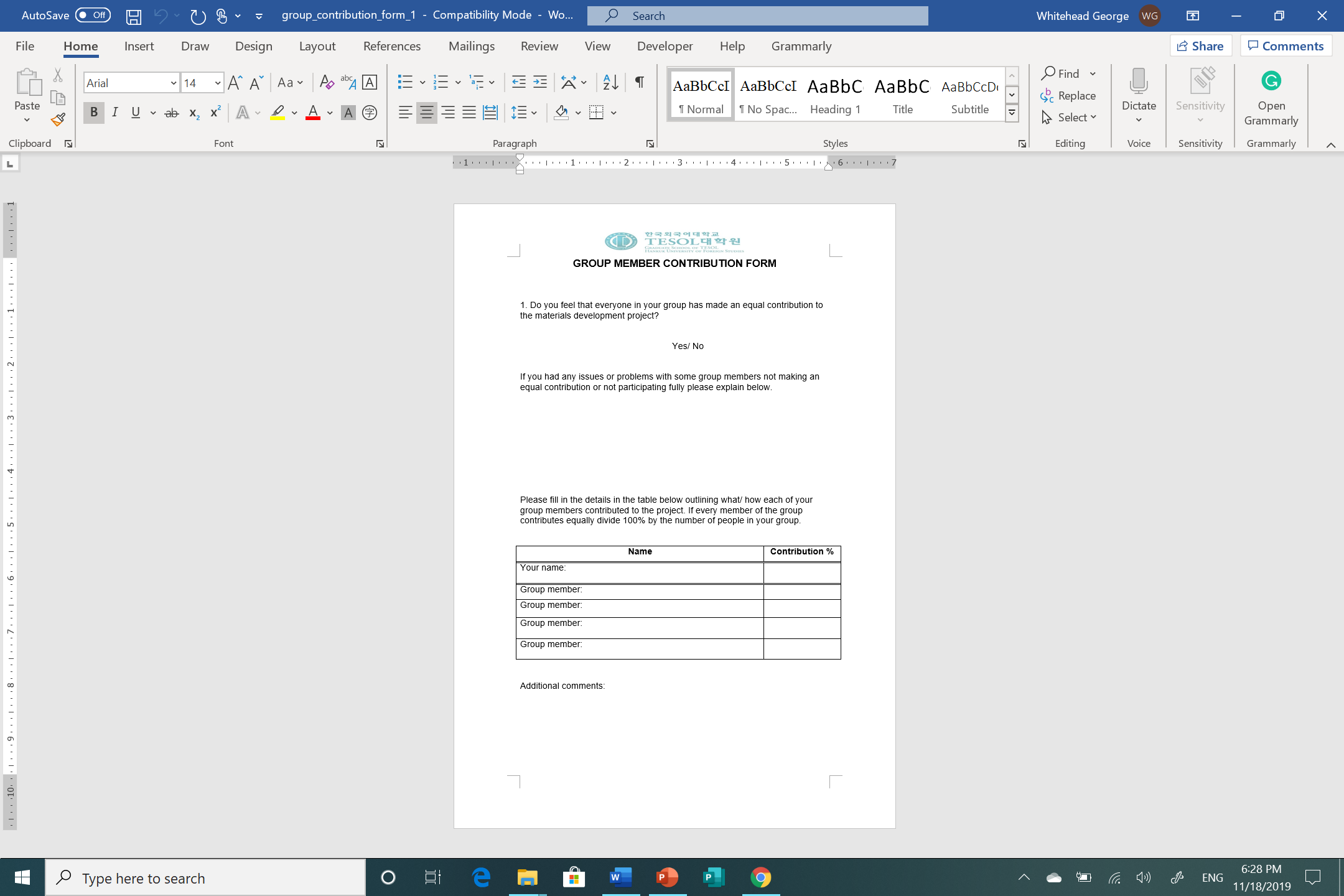 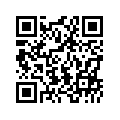 Additional Details& contact Information
Website: profgwhitehead.weebly.com

ResearchGate Profile: https://www.researchgate.net/profile/George_Whitehead4

Google Scholar Profile: GEK Whitehead

Email: prof.gwhitehead@gmail.com & prof.gwhitehead@igse.ac.kr